L S LowryBorn: 1st November 1887Died: 23rd February 1976
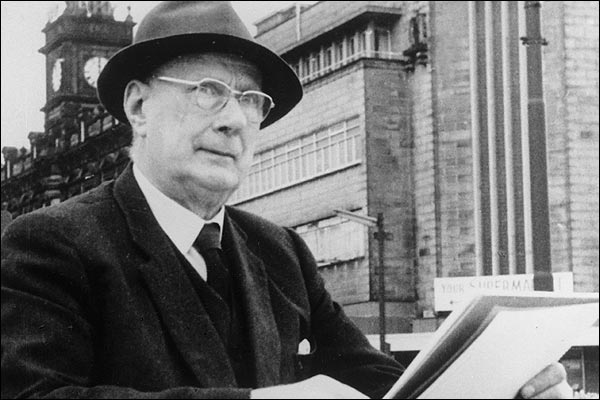 L S Lowry Coming Out of School 1927
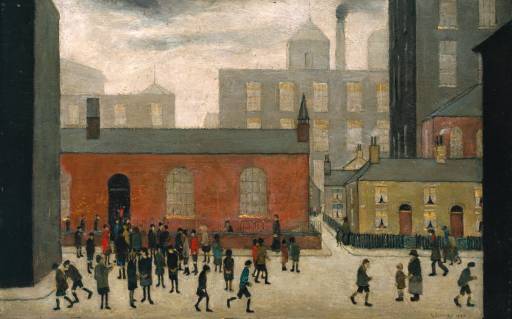 L S Lowry Coming Out of School 1927
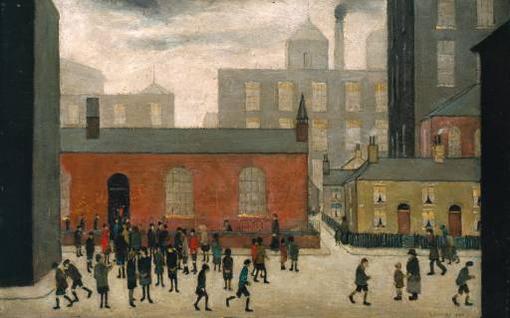 Like many of Lowry's 
pictures this is not a 
depiction of a particular 
place, but is based on 
recollections of a school 
seen in Lancashire.
L S Lowry Coming Out of School 1927
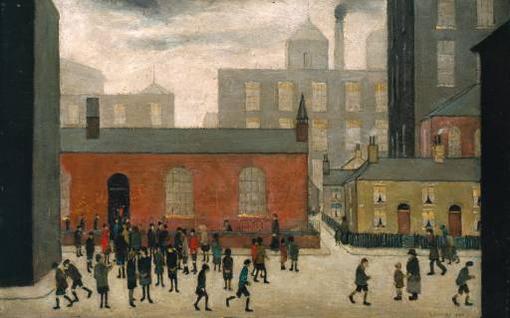 'I stood in the gallery 
marvelling at the accuracy 
of the mirror that this to 
me unknown painter had 
held up to the bleakness, 
the obsolete shabbiness, 
the grimy fogboundness, 
the grimness of northern 
industrial England.'
L S Lowry Dwelling, Ordsall Lane, Salford 1927
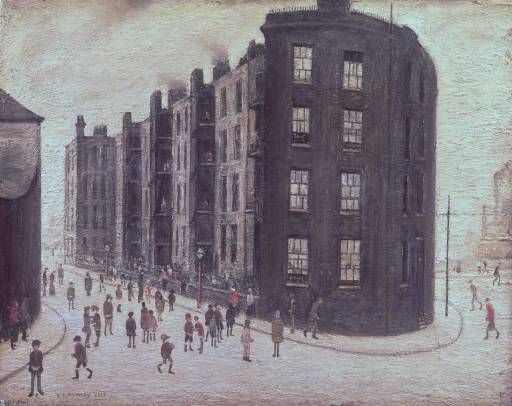 L S Lowry Dwelling, Ordsall Lane, Salford 1927
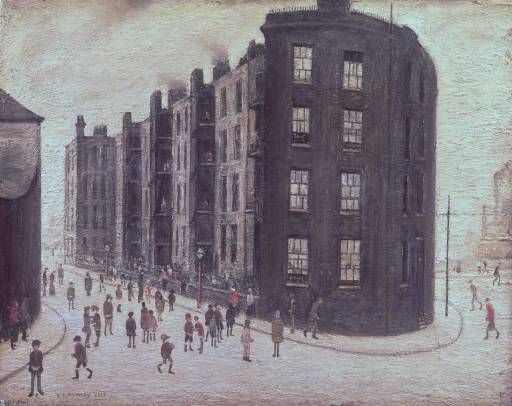 Lowry was fascinated by 
buildings. For him they 
evoked the lives of their 
occupants.  
“My favourite places were 
the houses built around 
factories. They just 
attracted me more than 
the others.”
L S Lowry Dwelling, Ordsall Lane, Salford 1927
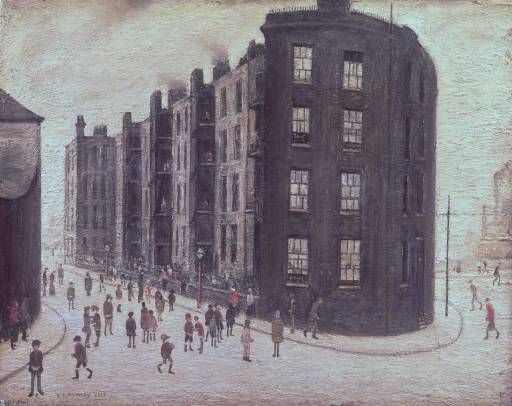 Revisiting Orsdall Lane in
 the 1960s Lowry 
remembered “scores of 
little kids who hadn't had 
a wash for weeks would 
come and stand around 
me. And there was a niff, 
too.”
L S Lowry Coming From The Mill, 1930
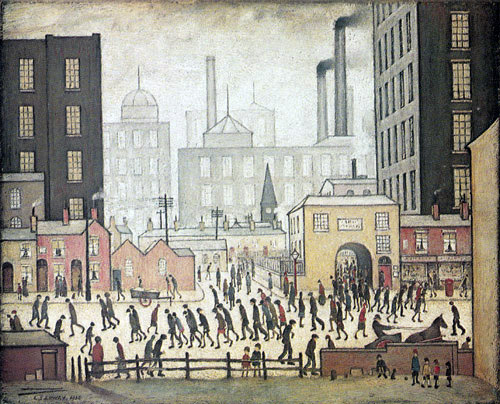 L S Lowry Coming From The Mill, 1930
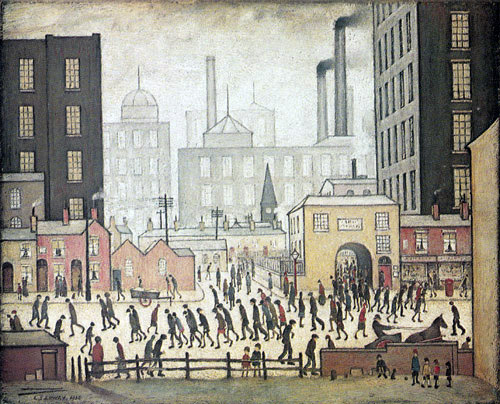 The tall buildings and the 
smoking chimneys are 
present, as are the busy 
figures in the foreground.
The stooped figures are 
shown trudging home 
from the mill after a day at 
work.
L S Lowry Coming From The Mill, 1930
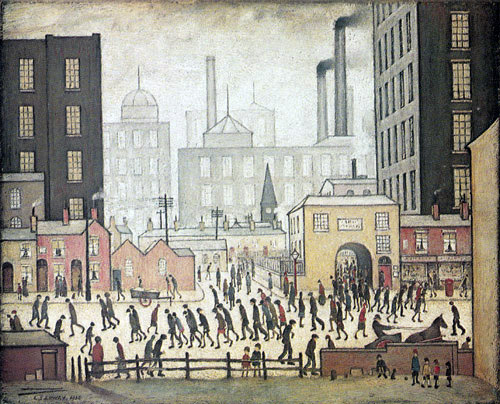 Lowry would create a very 
pale background against 
which to place his figures, 
thus making them stand 
out.
Another typical motif of 
Lowry’s  painting is the 
church depicted amongst 
the factories.
L S Lowry Coming From The Mill, 1930
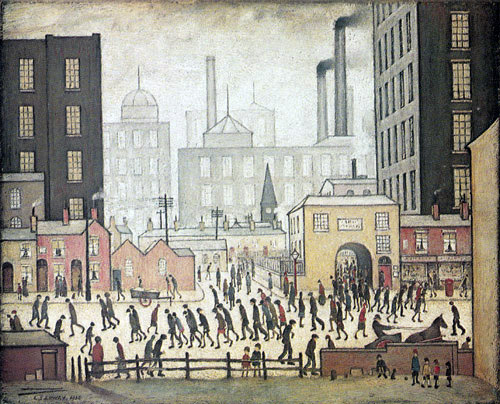 The painting tells a story.  
Can you identify some key 
characters?  Where are 
they going?  Where have 
they been?  Why are they 
stooped?
Think about what it must 
have been like to live in 
this industrial era.
L S Lowry A Fight, 1935
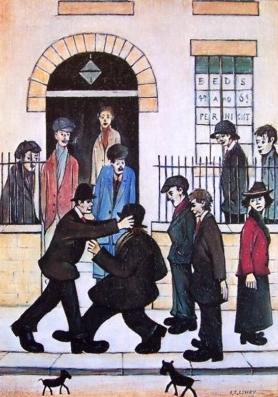 L S Lowry A Fight, 1935
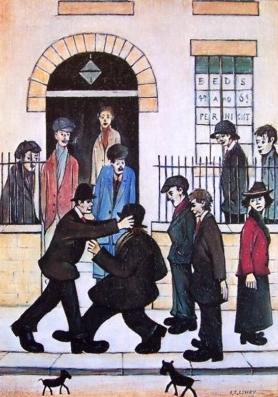 This is a humorous 
painting, that shows 
Lowry’s love of slapstick.
The faces of the onlookers
show amusement rather 
than horror, apart from 
the woman portrayed in 
the painting who wears a 
worried impression.
L S Lowry A Fight, 1935
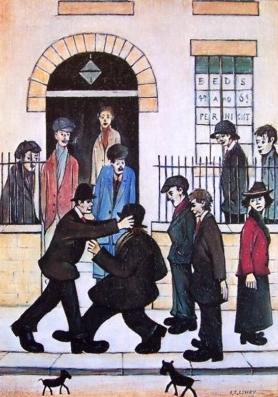 Why do you think the men 
are fighting?
Playful fights sometimes 
escalate, does the woman 
in the picture sense this?
Create a story around the 
image.  How did it start 
and how will it end?
L S Lowry An Industrial Landscape 1955
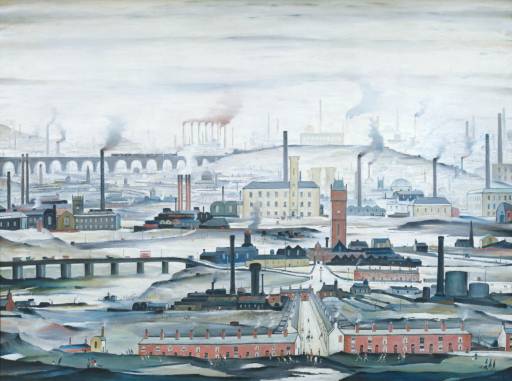 L S Lowry An Industrial Landscape 1955
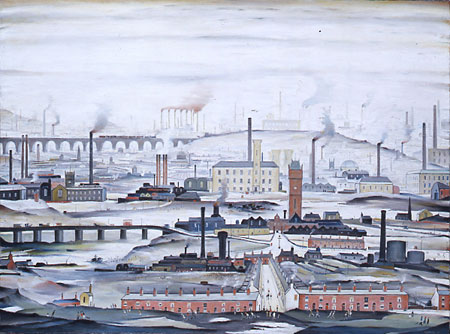 Although it is an imaginary 
composition, elements of 
the view are recognisable 
as real places. For 
example, the Stockport 
Viaduct, which constantly 
haunted the artist, can be 
seen in the top left of the 
picture
L S Lowry An Industrial Landscape 1955
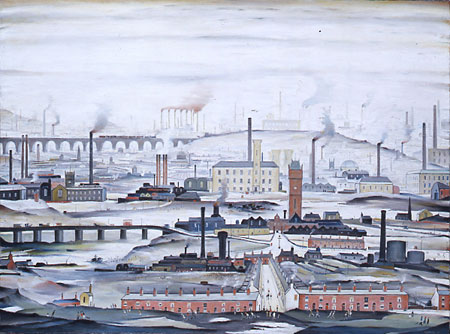 As if to emphasise the 
human presence in this 
overwhelming, blackened 
city, Lowry focuses in on a 
small street in the 
foreground, almost 
inviting the viewer 
to join the small group of 
people going about their 
business.
L S Lowry A Young Man 1957
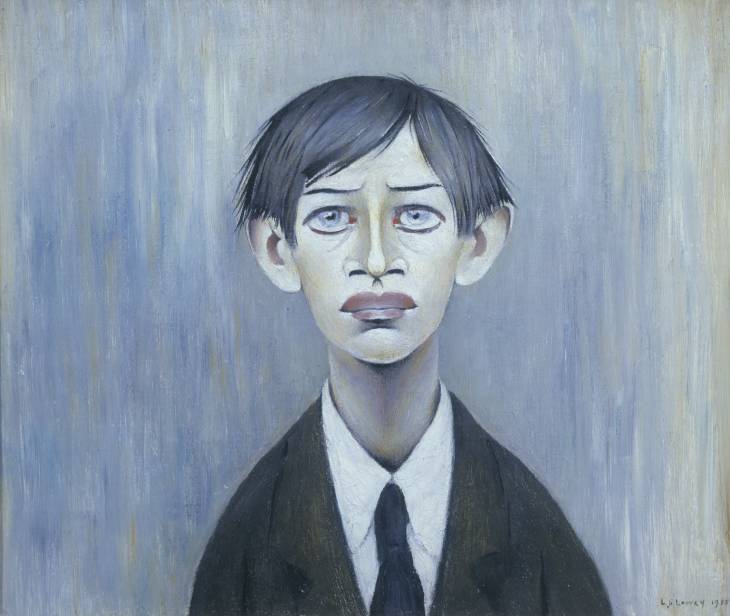 L S Lowry A Young Man 1957
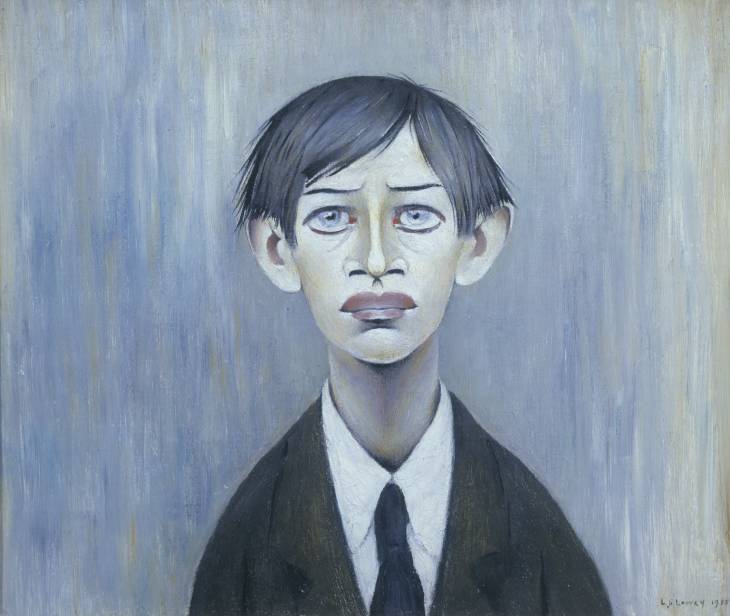 “The head was done from 
my recollection of a young 
man I saw once in a 
Manchester park - a good 
while ago. He interested 
me very much at the time 
and stayed in my mind in a 
vague sort of way ever 
since.”
L S Lowry A Young Man 1957
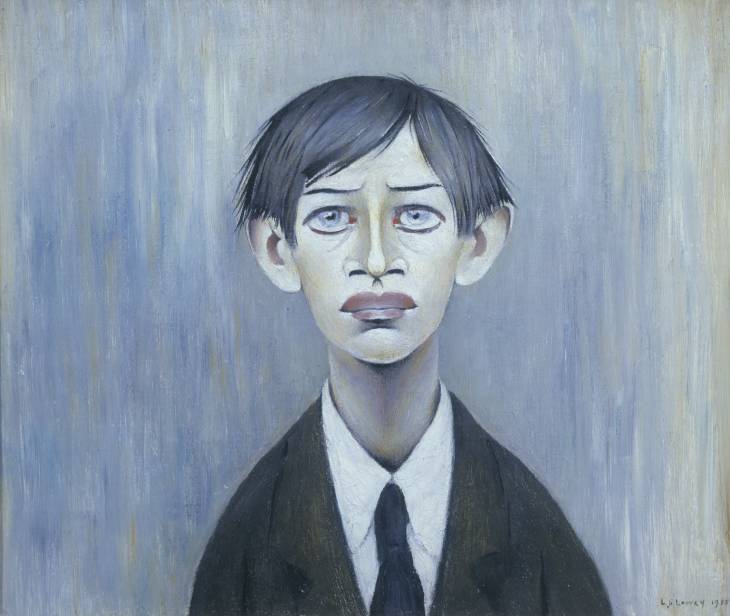 He gave me the impression 
that something had very 
badly gone wrong in his life 
though he gave no inkling of 
what it was in a fairly long 
conversation. He was totally 
disinterested in anything at 
all and yet was, to me most 
interesting .
L S Lowry Portrait of Ann, 1957
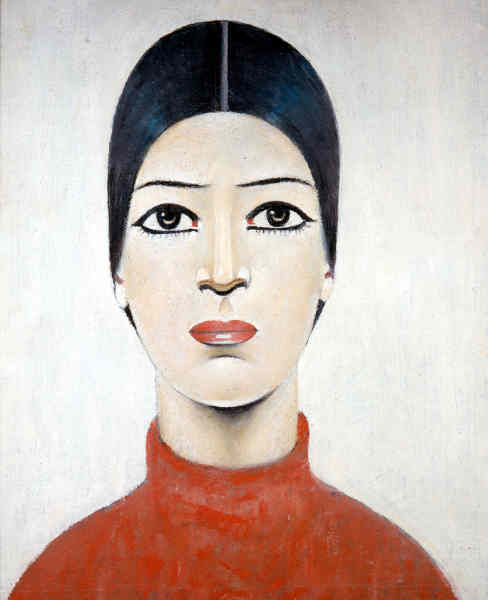 L S Lowry Portrait of Ann, 1957
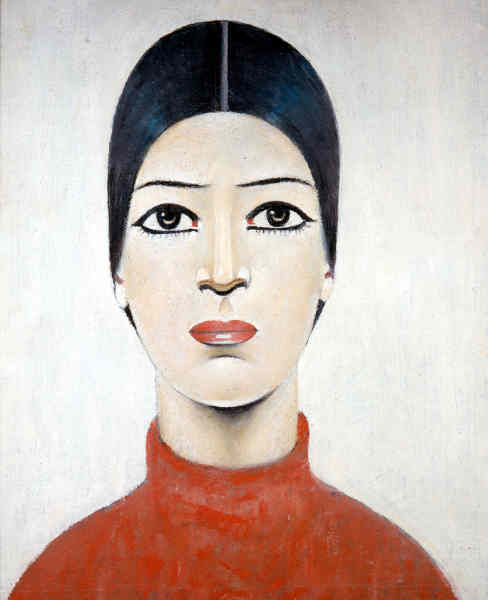 It was painted in 1957 when 
Lowry was beginning to 
become known as an artist.
This painting surprised 
many people because 
they only thought of 
Lowry as the artist from 
the North who painted 
industrial landscapes.
L S Lowry Portrait of Ann, 1957
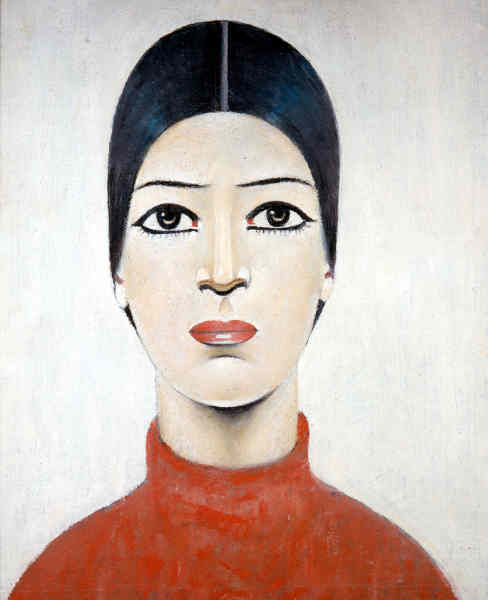 Who Ann is exactly is 
unknown.
There are many theories, 
but it is unlikely that Ann 
is a specific person who 
Lowry knew and painted 
(although sometimes 
Lowry would pretend that 
it was)